Revizija okvira unutarnje kontrole u Europskoj komisijiPEMPAL-ova Zajednica prakse za unutarnju revizijuBruxelles, 27. veljače 2017.
Organizacije mogu doživjeti neuspjehe...
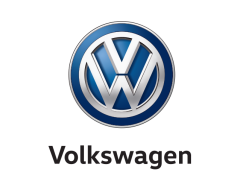 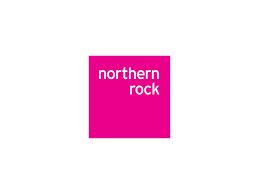 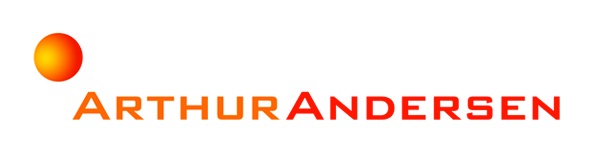 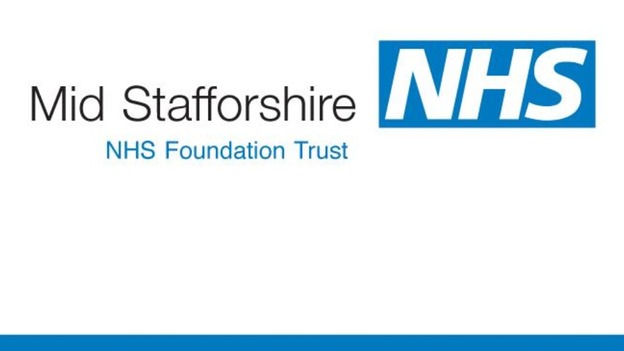 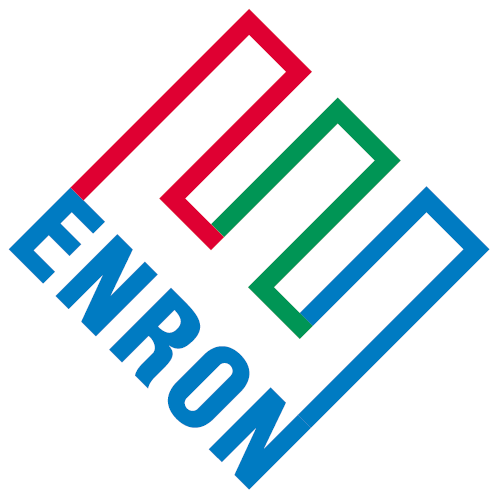 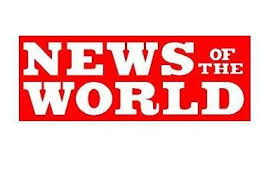 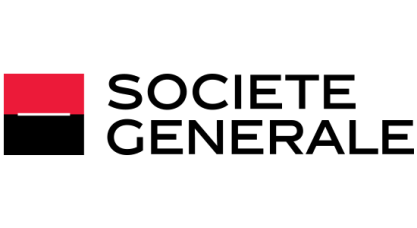 Opseg unutarnje kontrole
Upravljanje
Upravljanje rizicima
Ljudski potencijali
Praćenje
Upravljanje učinkom
Vrijednosti
Učinkovite usluge i strukture
Kultura
Učinkovito planiranje i mehanizmi izvještavanja
Ponašanja
Strategije suzbijanja korupcije
. . .
Vijeće
Europski parlament
Europska komisija 
(Kolegij povjerenika 28)
(Kolegij povjerenika, 28)
Usluga 
X
Usluga
unutarnje revizije
GU X
GU Y
GU ...
GU 
Proračun
Usluga 
Y
Europski revizorski sud
33 Glavne uprave
11 usluga
Proračun od 150 milijardi EUR
Države članice
Ugovaratelji / Korisnici
4
Treće zemlje
Odgovornost
Ovlašteni DO / glavni direktor(odgovornost rukovodstva)
Kolegij 
(politička odgovornost)
Europski parlament i vijeće
Godišnje izvješće o upravljanju proračunom EU-a i o njegovu izvršenju
Godišnje izvješće o radu
Čl. 99. st. 5. Izvješće
APC
Kvaliteta godišnjeg izvješća o radu
Izvještava o važnim pitanjima
Čl. 99. st. 3 Izvješće     Ukupno mišljenje
Službe + Uprave 
(kontrole rukovodstva)
Središnje usluge
Smjernice
Tri linije obrane
Direktor
(upravljanje rizikom i unutarnja kontrola)
osiguranje
Služba za unutarnju reviziju
Osiguranje i savjetovanje
Služba za unutarnju reviziju
(unutarnja revizija)
5
Pozadina
1999.
Slučajevi prijevare i kolektivna ostavka povjerenika
Travanj 2017.:
 Donošenje novih Načela unutarnje kontrole (17)
2001.
 Uspostava Službe za unutarnju reviziju
2001.
 Prvi standardi unutarnje kontrole (24)
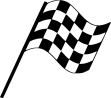 2007. (ažurirano 2014.)
Revizija standarda unutarnje kontrole (16)
2000.
Bijela knjiga reforme
2001.
Bijela knjiga europskog vodstva
6
Koncepti unutarnje kontrole
Alat za upravljanje 
Načela, ne pravila
Mora je pokrenuti kontekst
Mora se odnositi na ciljeve
		... i rizike
Proporcionalnost

Upotrijebiti logiku i stručnu prosudbu!
7
Okvir EK-a za unutarnju kontrolu
8
Što je COSO?
Odbor sponzorskih organizacija povjerenstva Treadway
Svrha: „COSO je dobrovoljna organizacija iz privatnog sektora. COSO je posvećen pružanju smjernica izvršnom rukovodstvu i upravnim subjektima za uspostavu učinkovitijih, djelotvornijih i moralnijih poslovnih operacija na svjetskoj razini. 
Sponzorira i distribuira okvire i smjernice na temelju dubinskog istraživanja, analize i najboljih praksi.”
izvor: www.COSO.com
Operations = operacije
Reporting = izvještavanje
Compliance = sukladnost
Control Environment = kontrolno okruženje
Risk Assessment = procjena rizika
Control Activities =kontrolne aktivnosti
Information and Communication = informacije i komunikacija
Monitoring Activities = aktivnosti praćenja
Entity = subjekt
Division = podjela
Operating Unit = operativna jedinica
Function = funkcija
9
Cilj revizije
Osigurati pouzdanu unutarnju kontrolu s fleksibilnijim okvirom. 
Razjašnjenje i poticanje odgovornosti.
Olakšati učinkovitu i djelotvornu provedbu u svim službama Komisije.
10
Pouzdanija i fleksibilnija unutarnja kontrola
Prelazak sa sustava sukladnosti na sustav temeljen na načelima.
Glavne uprave prilagođavaju okvir svojim konkretnim značajkama i okolnostima.
11
Učinkovita i djelotvorna provedba diljem Komisije
Tekuća i konkretna procjena
Tekuće se procjene sastoje od neprestanog praćenja organizacije na svim razinama formalnim i neformalnim sredstvima.
Konkretna procjena provodi se kroz dosljednu metodologiju i izvještavanje.
Obje su povezane i međusobno se nadopunjavaju.
12
Godišnja procjena
(inventura i izvještavanje)
Godišnja procjena
(inventura i izvještavanje)
Tekuće procjene
(nadzor, sastanci, pokazatelji rezultata, KPU-ovi, IT alati...)
Tekuće procjene
(nadzor, sastanci, pokazatelji rezultata, KPU-ovi, IT alati...)
PrednostiMane
PrednostiMane
Ciklus praćenja unutarnje kontrole
Aktivnosti
Aktivnosti
Iznimke i slučajevi nesukladnosti
Nalazi revizije
Izvješća OLAF-a
Drugi izvori
13
Pitanja?
Hvala na
 pozornosti!
14